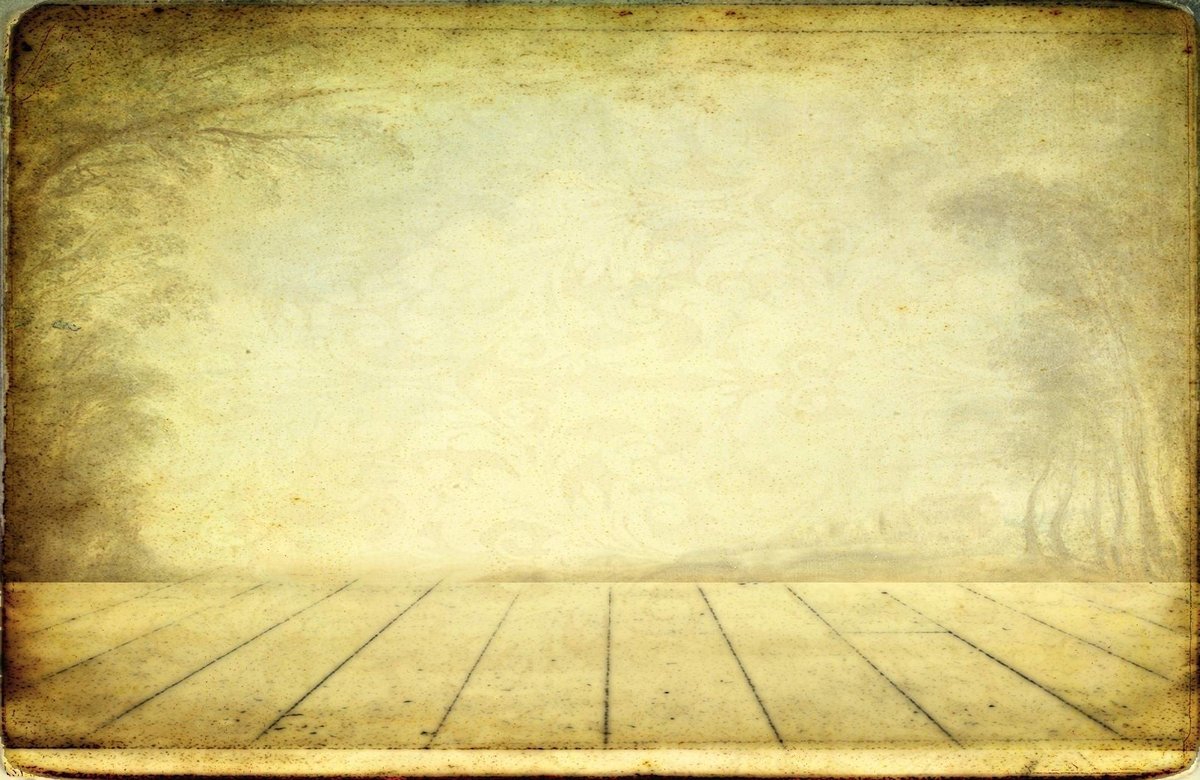 Роман Семёнович Сеф
псевдоним
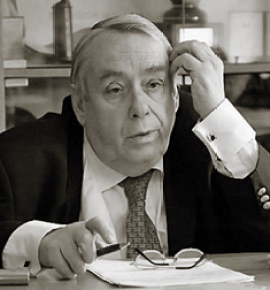 (1931 – 2009)
Детский писатель, поэт, прозаик, переводчик, драматург
Настоящее имя -
Роальд Семёнович Фаермарк
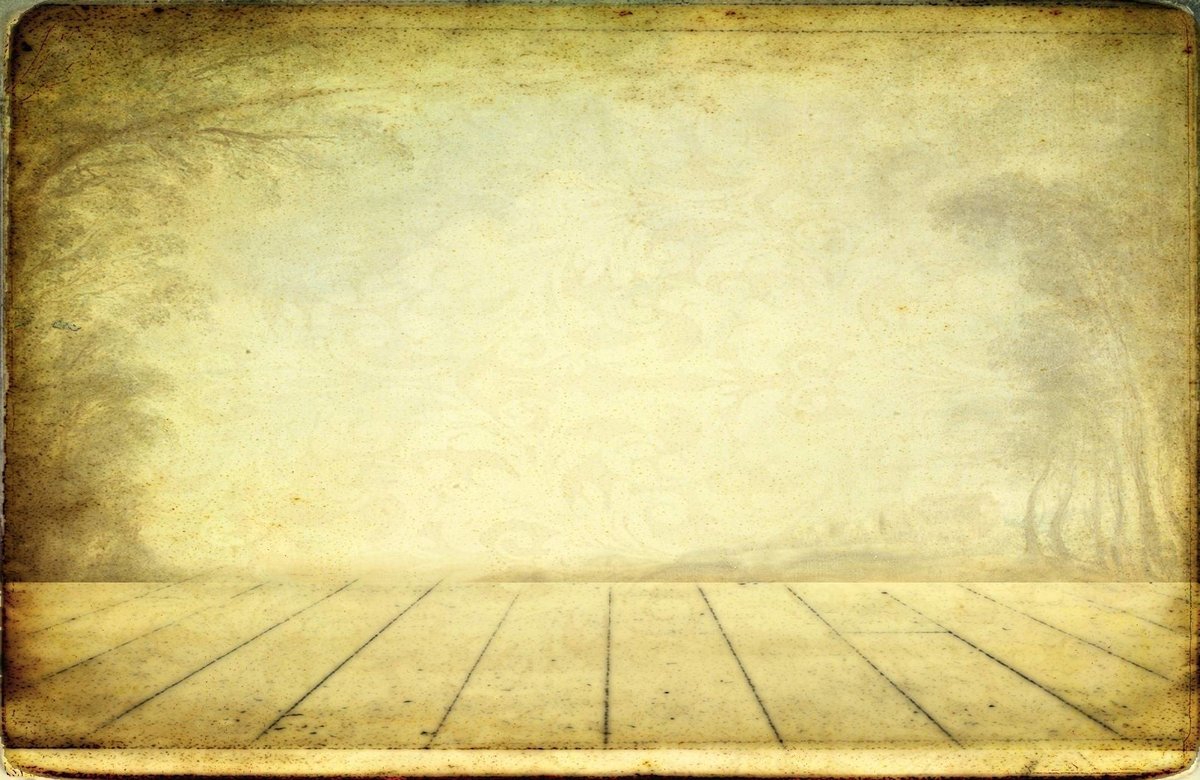 Роальд Сеф родился 6 октября 1931 года в Москве в семье партийных работников.
Он сразу начал сочинять стихи, правда, читать и писать он ещё не умел, но что-то уже булькало, гудело, звенело, напевало.
А когда исполнилось целых  4 года, появилось в нём главное для поэта свойство - научился грустить. 
"Берёза ждёт мороза! Берёза ждёт мороза!" – это было его первое стихотворение.
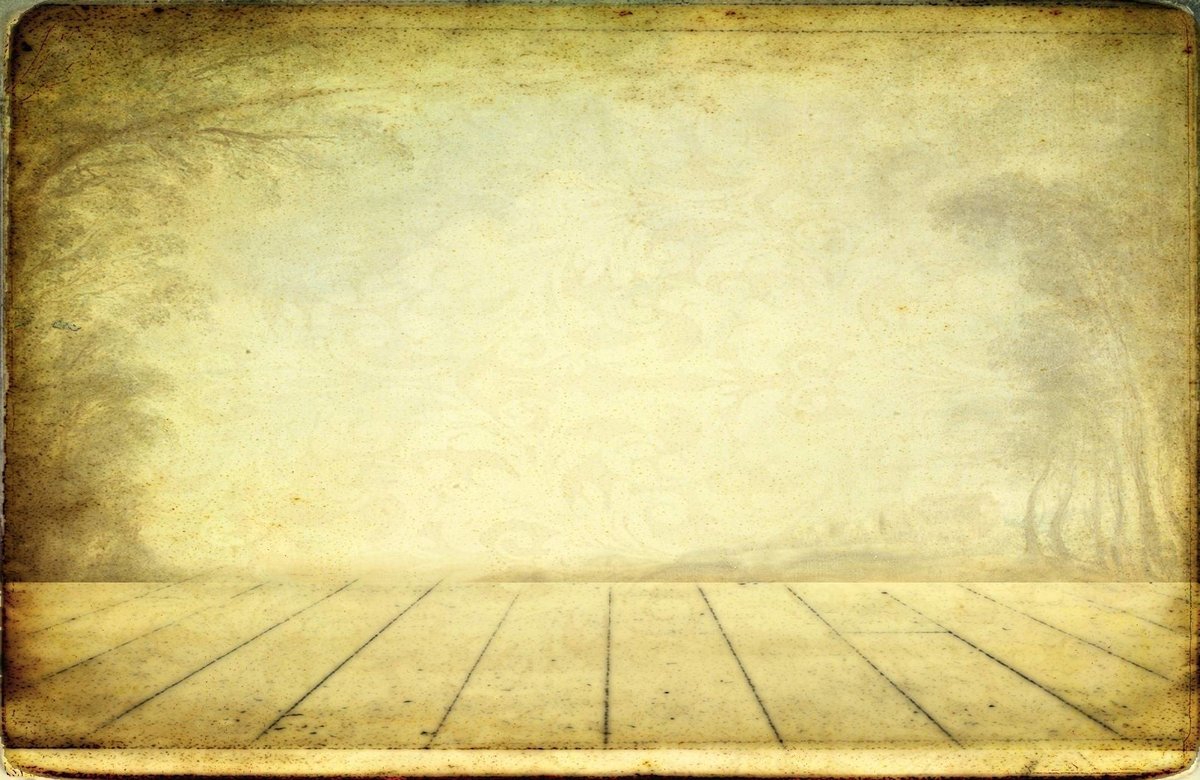 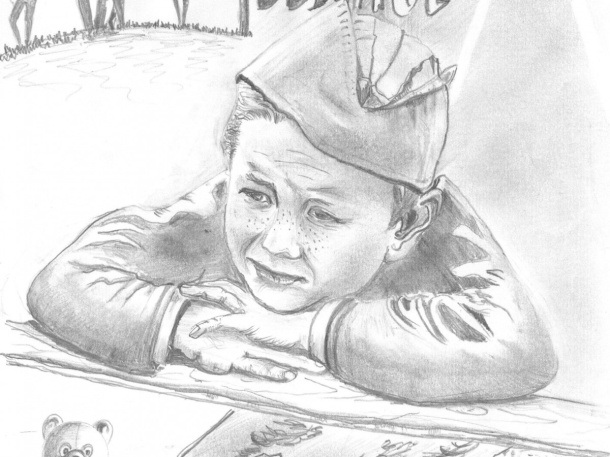 В 11 лет (1942г.) бежал на фронт... До фронта не добежал, мальчишку, поймали в Кунцево и вернули.
Жилось очень трудно, но с восьмого класса бегали на лекции в университет, хотелось очень много всего знать. 

	Роальд Сеф "испробовал" много профессий: был шофёром, штукатуром, слесарем, изучил английский язык, переводил стихи и прозу.
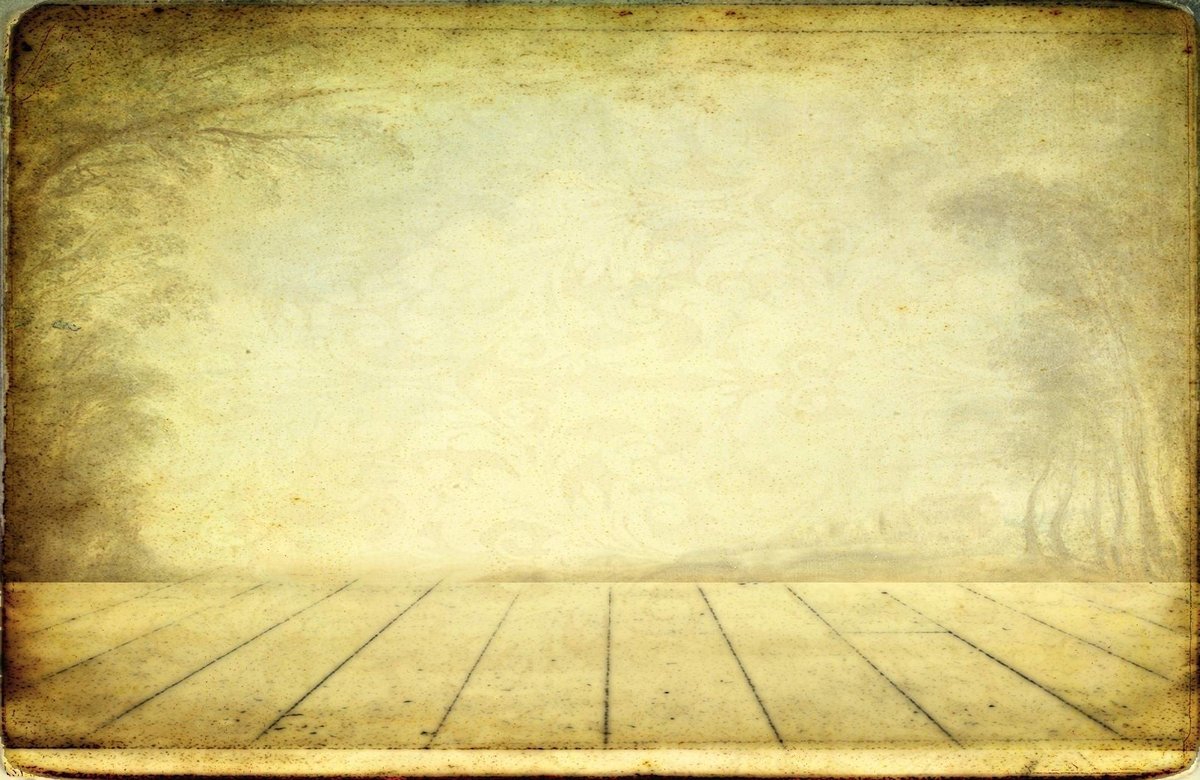 Редкие кадры
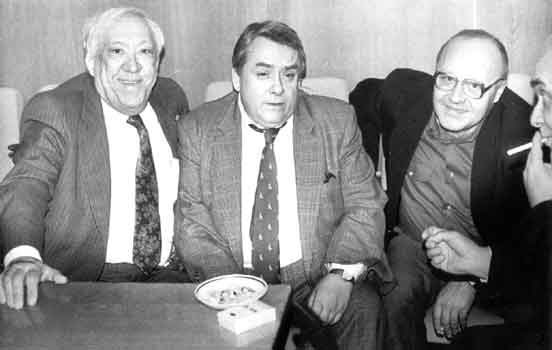 Юрий Никулин, Роман Сеф, Владимир Носков. Ни одного из известнейших людей на этом фото уже нет в живых. 
А они нам так нравились.
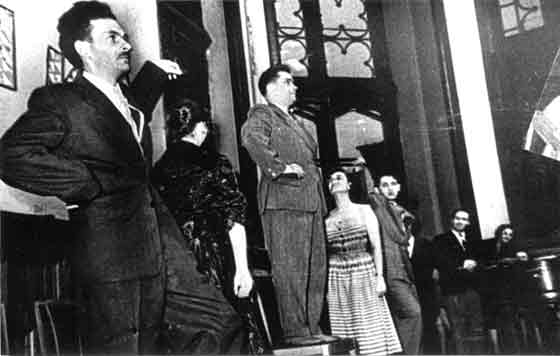 Булат Окуджава и Роман Сеф (на стуле) на капустнике  в ЦДЛ.
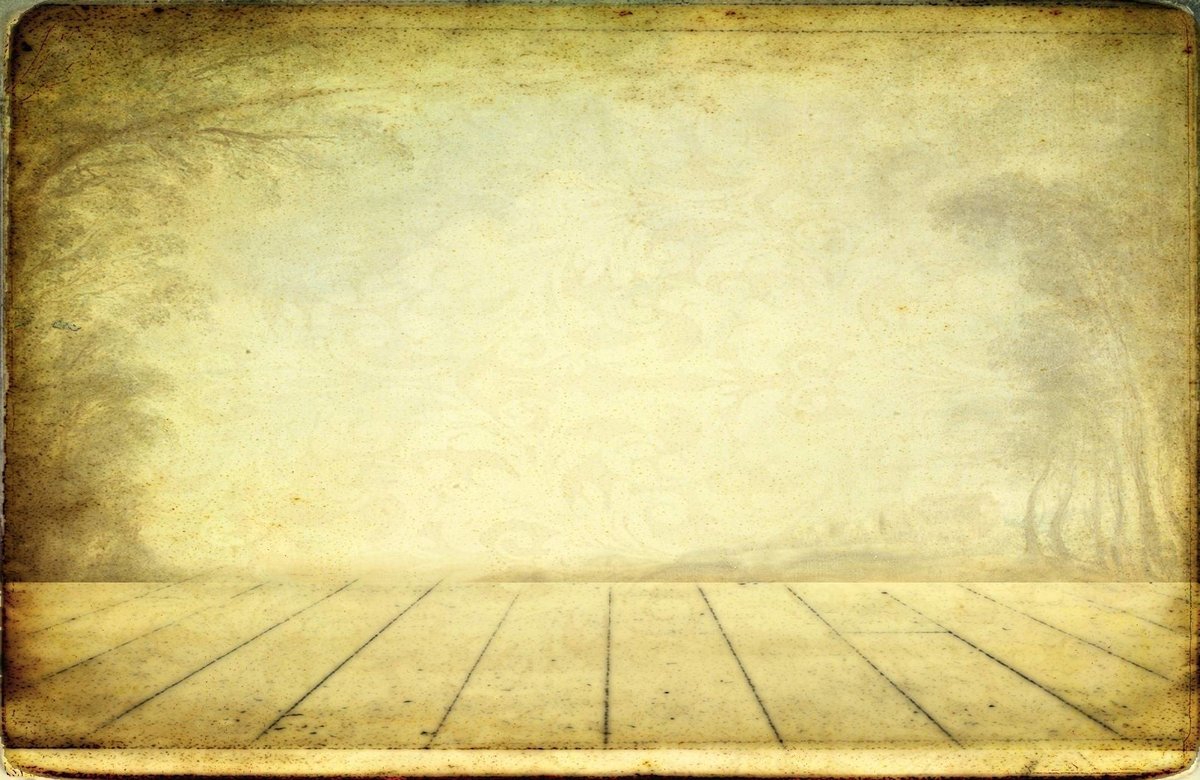 Книги Романа Сефа
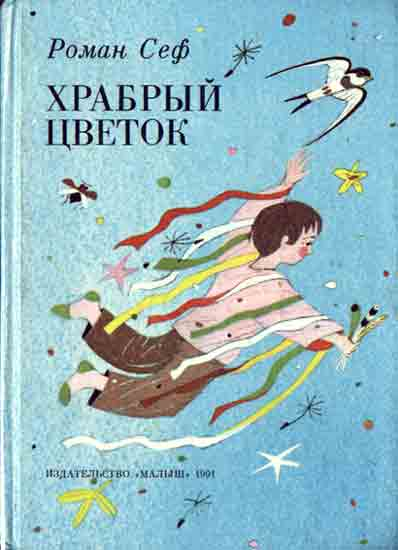 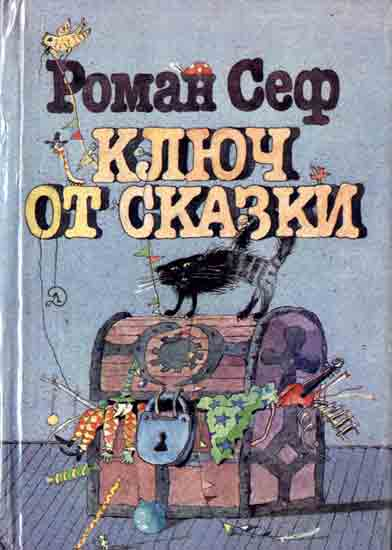 ...Тебе сегодняВосемь лет,Перед тобойВесь белый свет,Но где-тоВо ВселеннойЛетит,.....летит,..........летит,................летитТвой голубой метеорит - Подарок драгоценный.Так вот:Пока он мчится,Поторопись учиться.
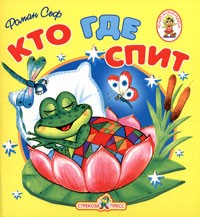 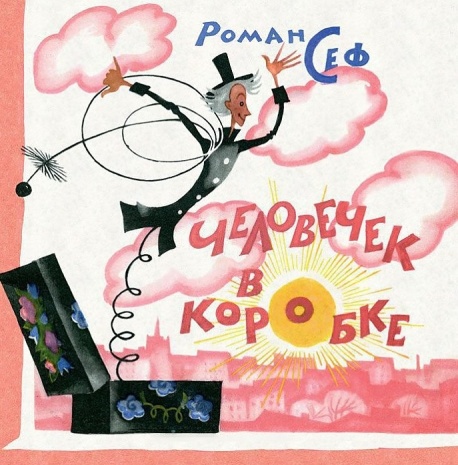 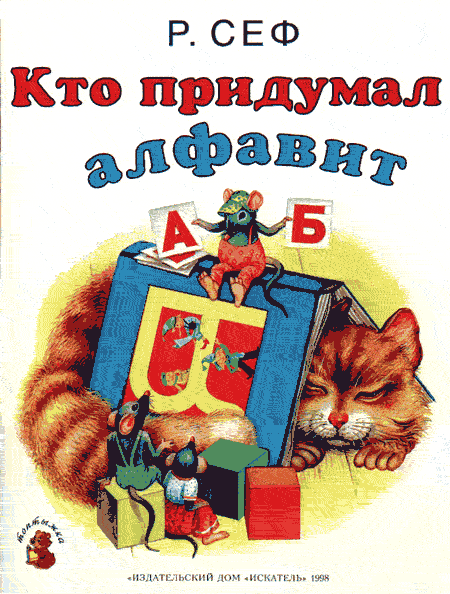 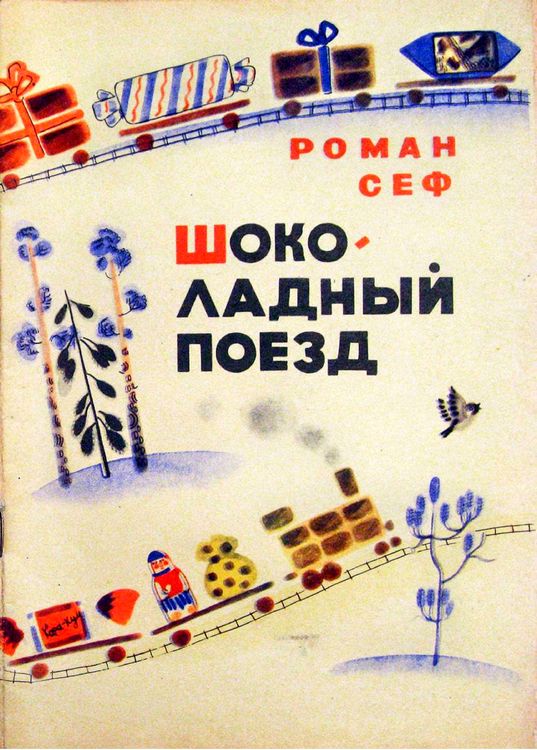 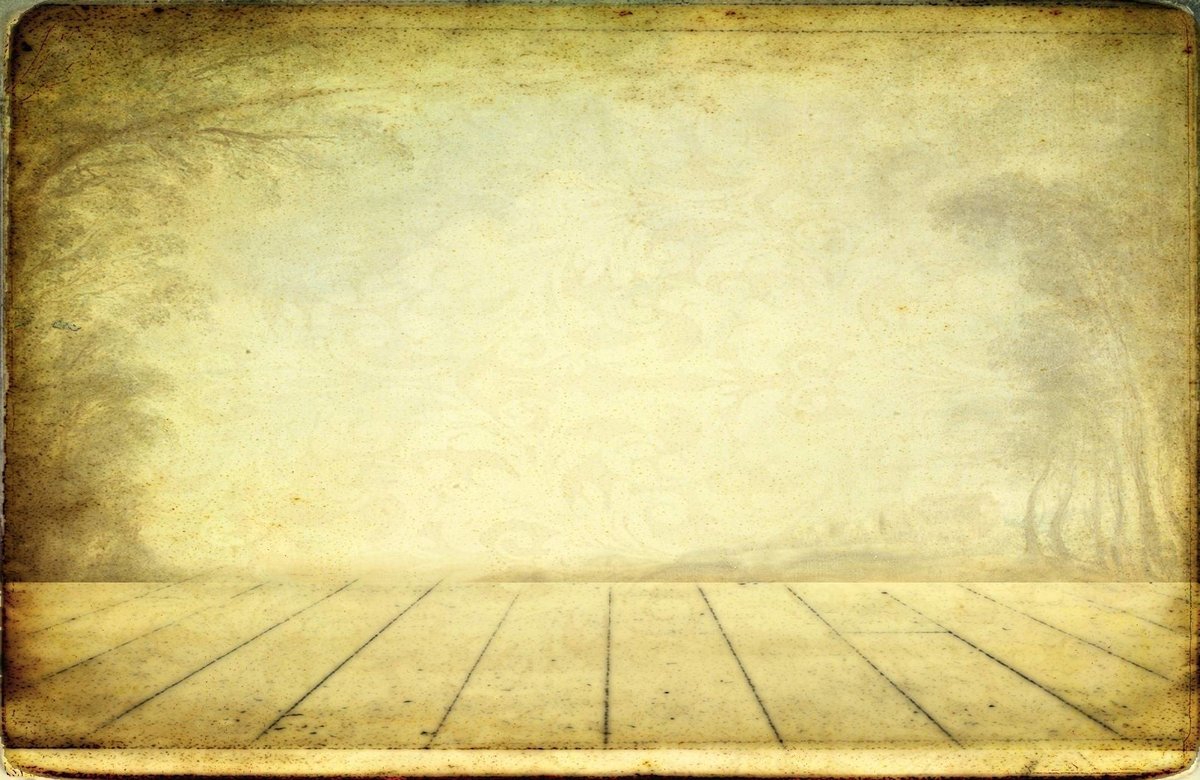 Сегодня на уроке мы посмотрим мультфильм по произведению Р.Сефа «Чудо».
	В век великих технологий и в погоне за счастьем мы часто не замечаем прекрасного рядом.
	Это произведение позволит увидеть нашу жизнь со стороны. Задумайтесь!

Скопируйте ссылку и введите в верхнюю строку .

https://www.youtube.com/watch?v=NCFXzdc9mFA

Приятного просмотра!
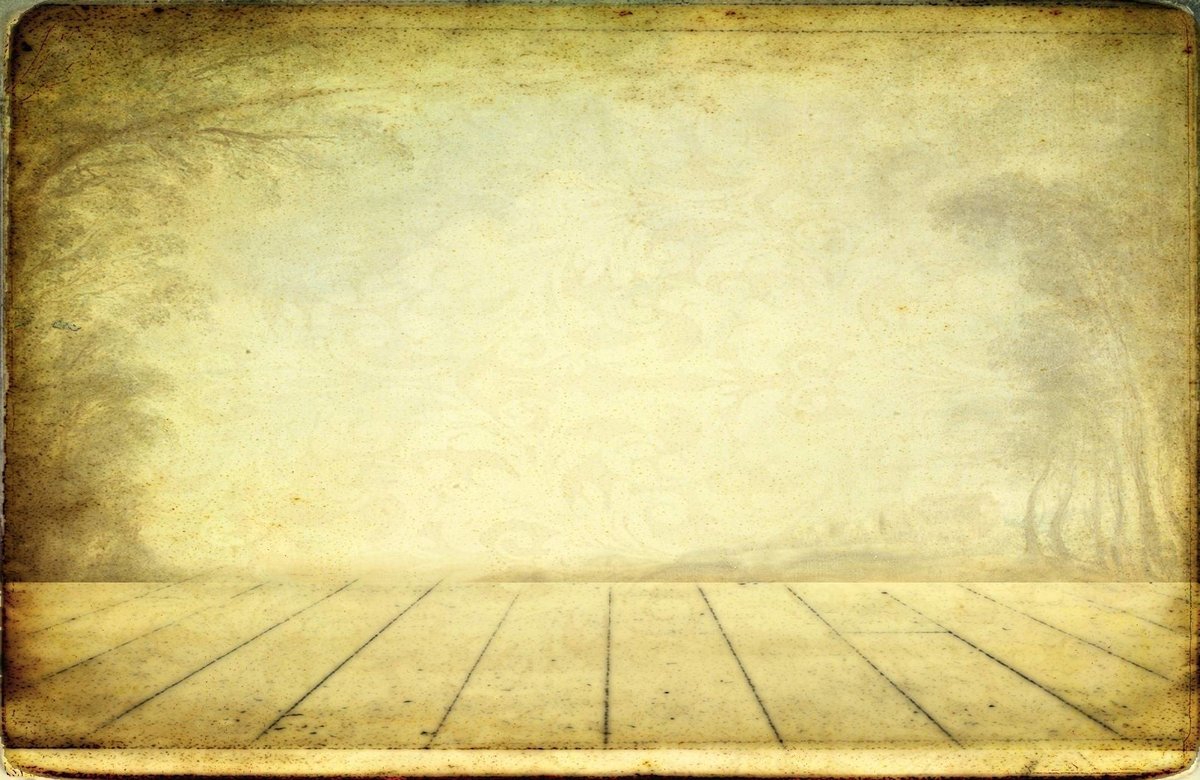 Оглянись вокруг себя...
Жизнь безумно красива, когда начинаешь её замечать...
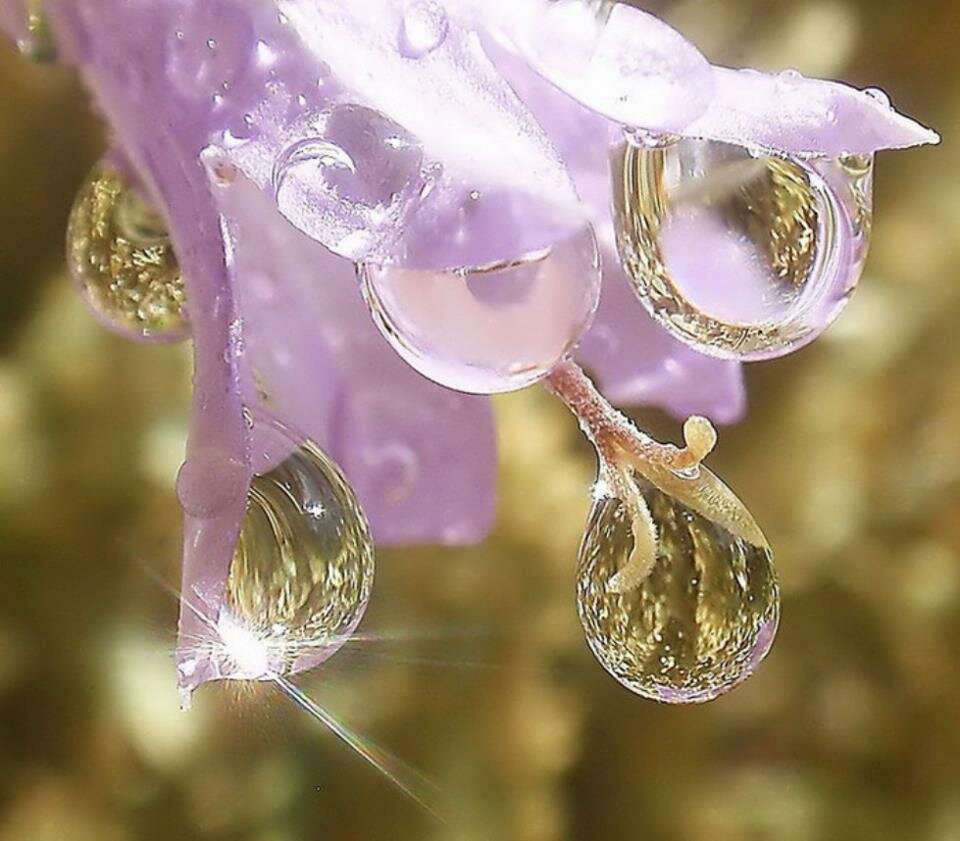 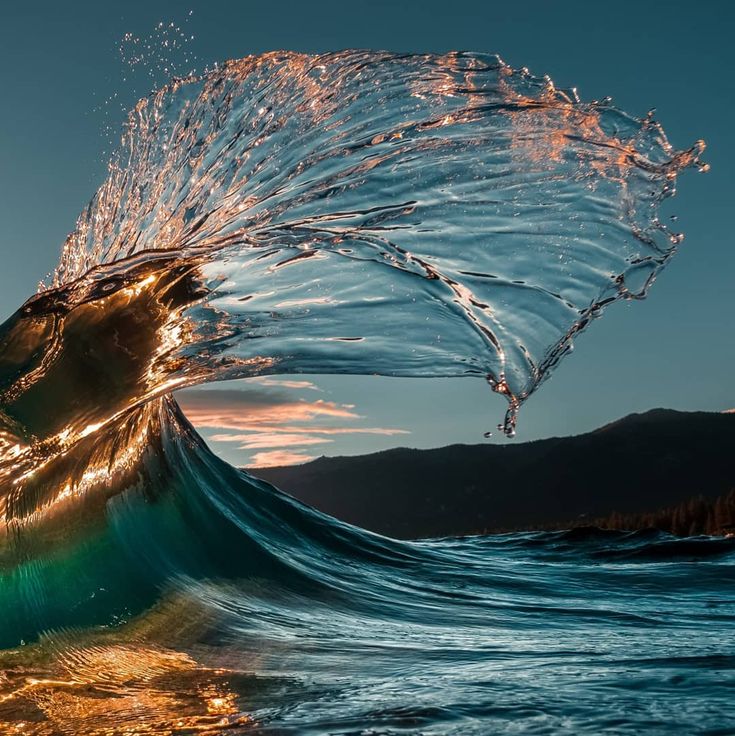 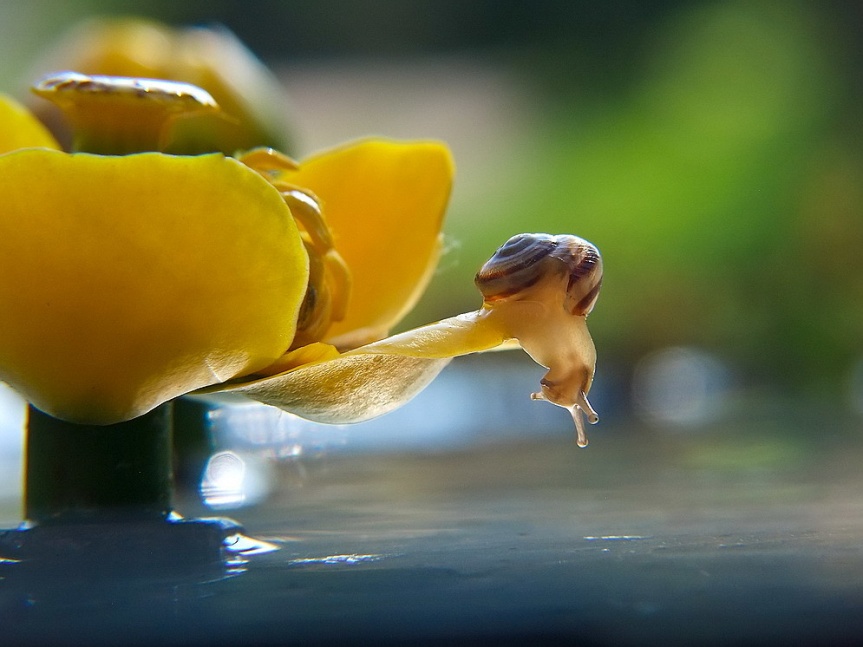 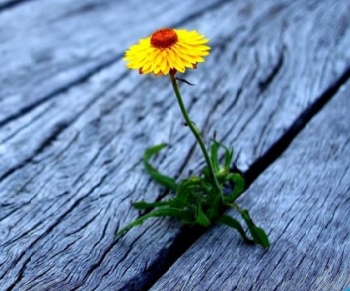 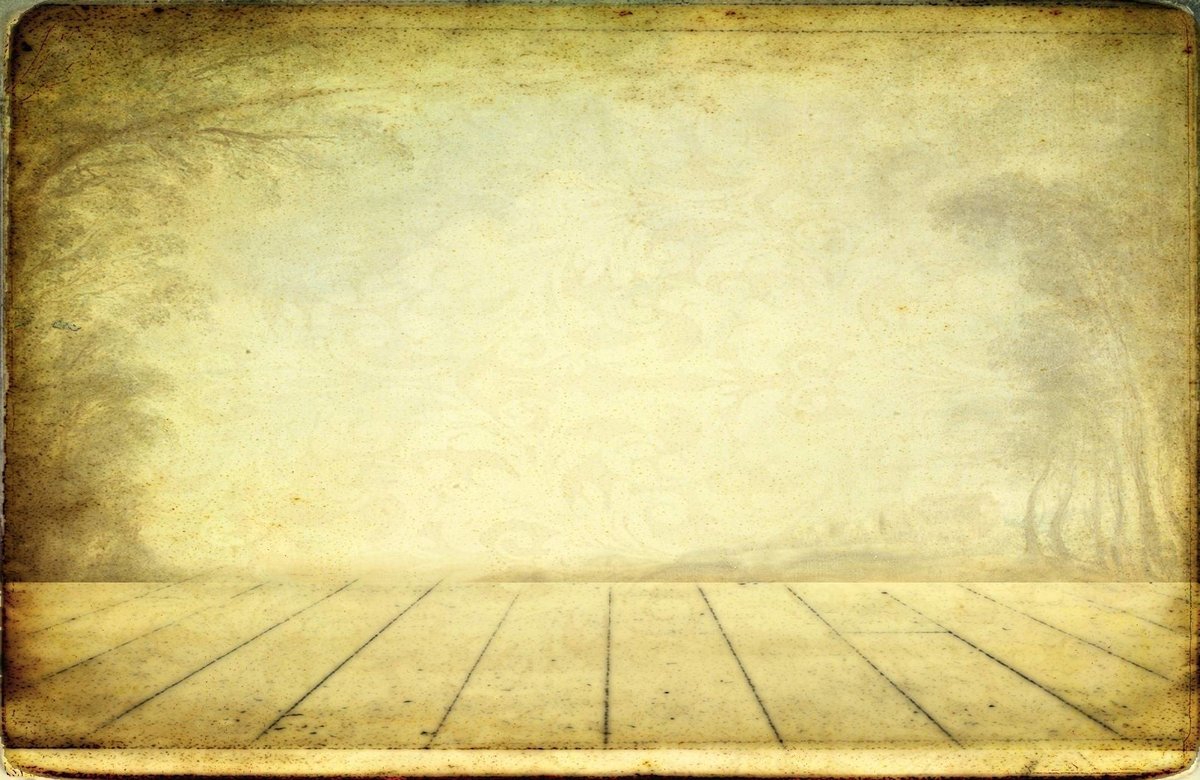 Красота повсюду.
Красота рядом.
Красота в душе каждого.
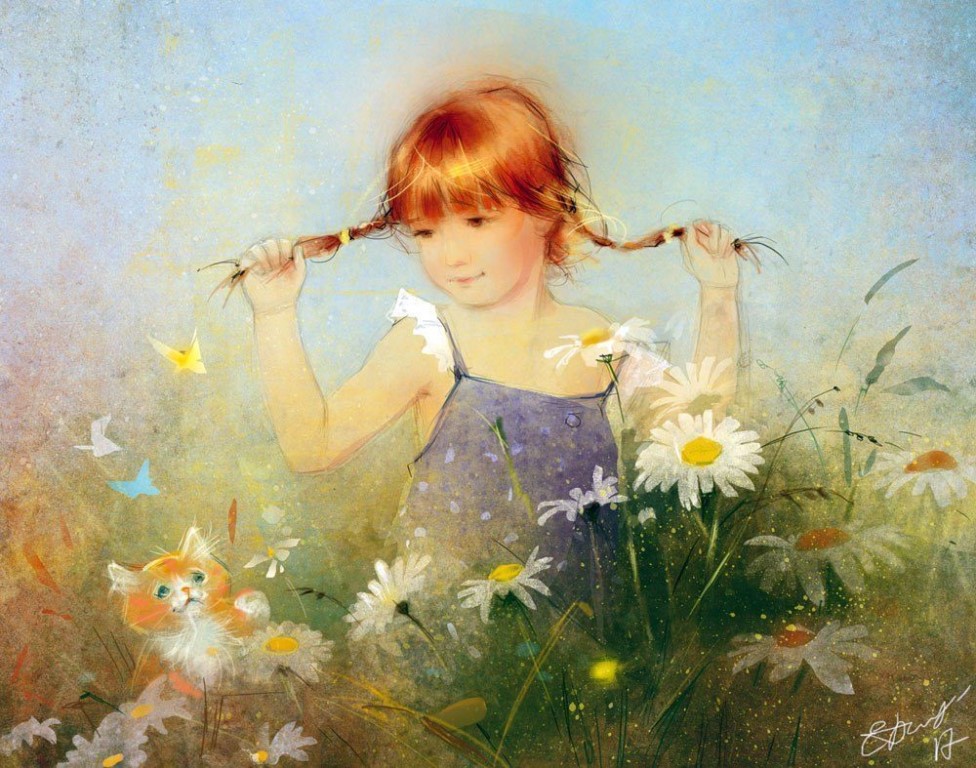